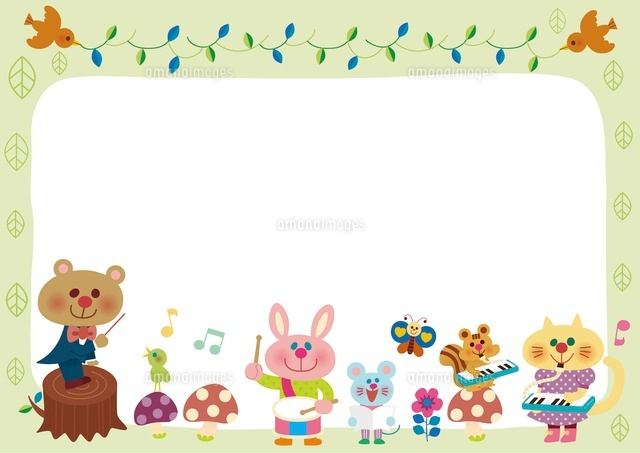 0.1.2歳児
園児募集
博多保育園
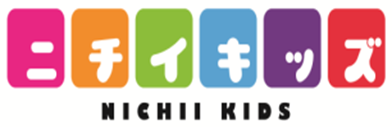 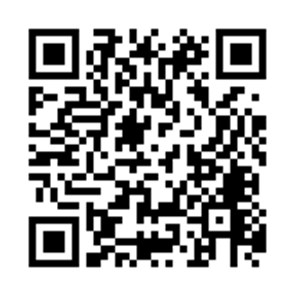 福岡市博多区堅粕5-8-15　リアリティ博多Ⅱ
   TEL;092-432-4595